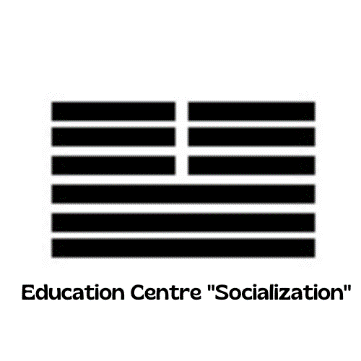 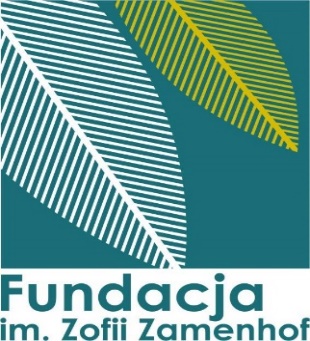 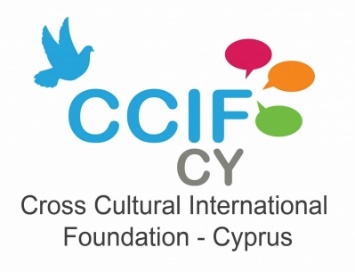 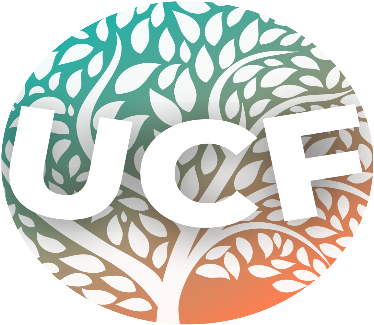 Creative Box: Promowanie innowacyjnego podejścia do tworzenia formatów edukacyjnych w pracy z młodzieżą
TEORIA KREATYWNOŚCI W EDUKACJI MŁODZIEŻY
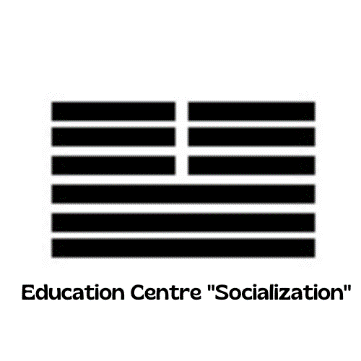 Stworzone przez: Education Centre «Socialization»
Numer projektu: 2021-1-PL01-KA220-YOU-000028673
Sfinansowane ze środków UE. Wyrażone poglądy i opinie są jedynie opiniami autora lub autorów i niekoniecznie odzwierciedlają poglądy i opinie Unii Europejskiej lub Europejskiej Agencji Wykonawczej ds. Edukacji i Kultury (EACEA). Unia Europejska ani EACEA nie ponoszą za nie odpowiedzialności.
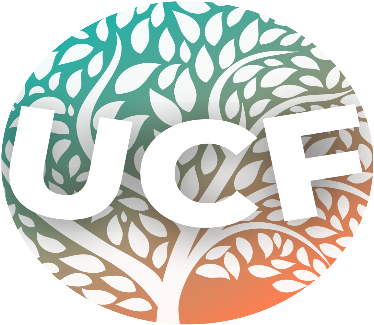 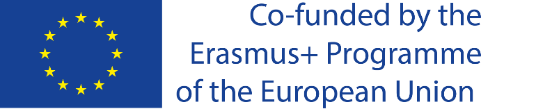 produkt
proces
Podejścia do zrozumienia koncepcji kreatywności
osobiste cechy
warunki zewnętrzne
Pierwszy wymiar
Drugi wymiar
Koncepcja kreatywności
zjawisko codzienne
pojęcie użyteczności
każdy może być kreatywny
odnosi się do materialnych lub
praktycznych metod oceny
każdy powinien być zaangażowany
w procesy twórcze
Proces twórczego myślenia
identyfikacja i instalacja problemu
jednoczesne generowanie kilku pomysłów
tworzenie pomysłów różnych koncepcji
przedstawianie rzadkich, niestandardowych pomysłów
ulepszanie proponowanych pomysłów
analizowanie i syntetyzowanie informacji w celu rozwiązywania problemów
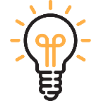 Kreatywność to pojawienie się wrażliwości na problemy, na istniejący deficyt wiedzy lub dysharmonię (P. Torrance, 1988).
Wyjaśnij tę definicję i podaj przykłady ze swojego doświadczenia!
Elastyczność poznawcza
Myślenie o wielu koncepcjach jednocześnie lub możliwość bez wysiłkowego przełączania się między dwoma różnymi pomysłami
Proces kreatywności
Rozumienie i myślenie o złożonych koncepcjach, które są rzeczywiste, ale nie są powiązane z konkretnymi rzeczami, ludźmi lub przedmiotami, np. idea wolności lub humoru
Myślenie abstrakcyjne
Planowanie
Myślenie i organizowanie pomysłów i działań, aby osiągnąć określony cel
Pamięć robocza
Krótkoterminowe przechowywanie, przetwarzanie i zarządzanie informacjami
Etapy kreatywności
gotowość do podejmowania ryzyka
umiejętności logicznego myślenia
Charakterystyka kreatywnych osobowości
ciekawość
orientacja w nowościach
otwartość na nową wiedzę i doświadczenie
tolerancja na niejednoznaczność
niezależność osądów
szerokie zainteresowania
intuicja i silne uczucia
wysoka ocena oryginalności
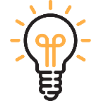 Wyjaśnij, w jaki sposób te warunki mogą hamować kreatywność:
Nadzór; 
Ocena; 
Nagrody; 
Konkurencja;
Stała kontrola;
Ograniczenie wyboru; 
Zwiększone oczekiwania (presja).

Podaj przykłady!
Definicja kreatywności: 

zdolność do generowania unikalnych pomysłów, które mogą pomóc w rozwiązywaniu problemów, tworzeniu skutecznych interakcji lub po prostu dostarczyć rozrywki.
Creative Box: Promowanie innowacyjnego podejścia do tworzenia formatów edukacyjnych w pracy z młodzieżą
Dziękujemy!
Kontakt:
Education Centre «Socialization», Rezekne, Latvia
Osoby kontaktowe:  Liga Danilane
		      Velta Lubkina
		      Inna Seļgicka
Email:    liga.danilane@rta.lv 
 velta.lubkina@rta.lv
This project has been funded with support from the European Commission.Project No: 2021-1-PL01-KA220-YOU-000028673This communication reflects the views only of the author, and the Commission cannot be held responsible for any use which may be made of the information contained therein.
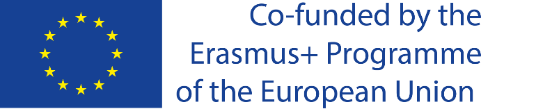